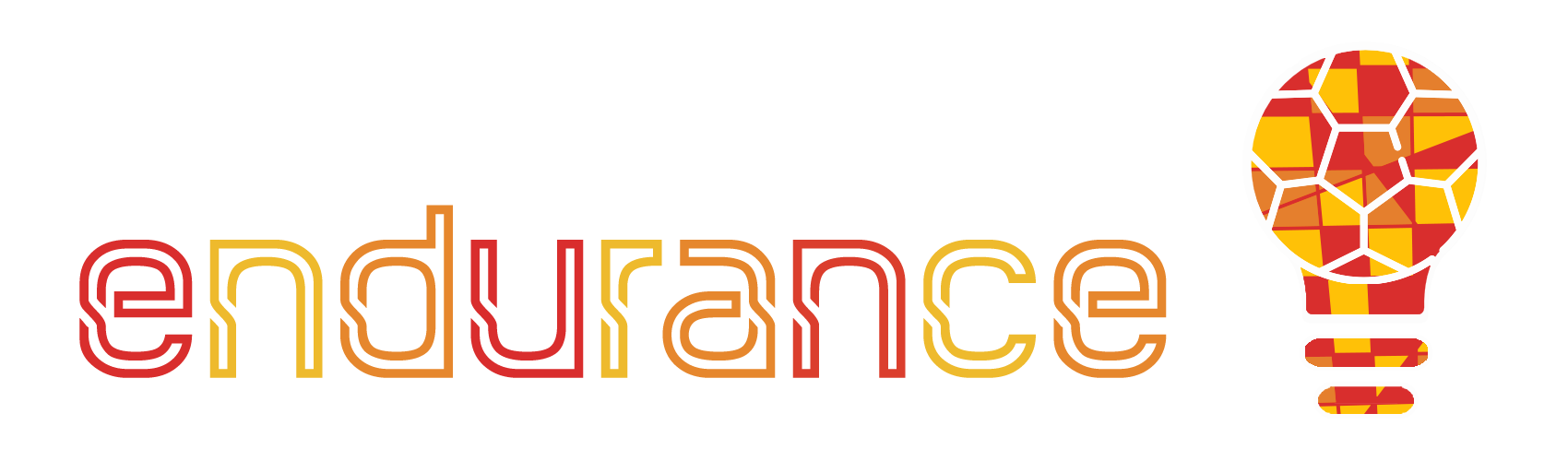 INNOVATION SKILLS - how to harness innovation in sports to business?
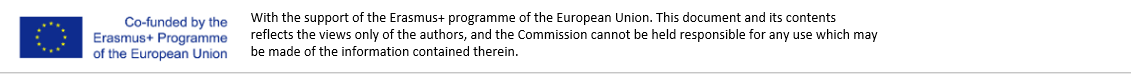 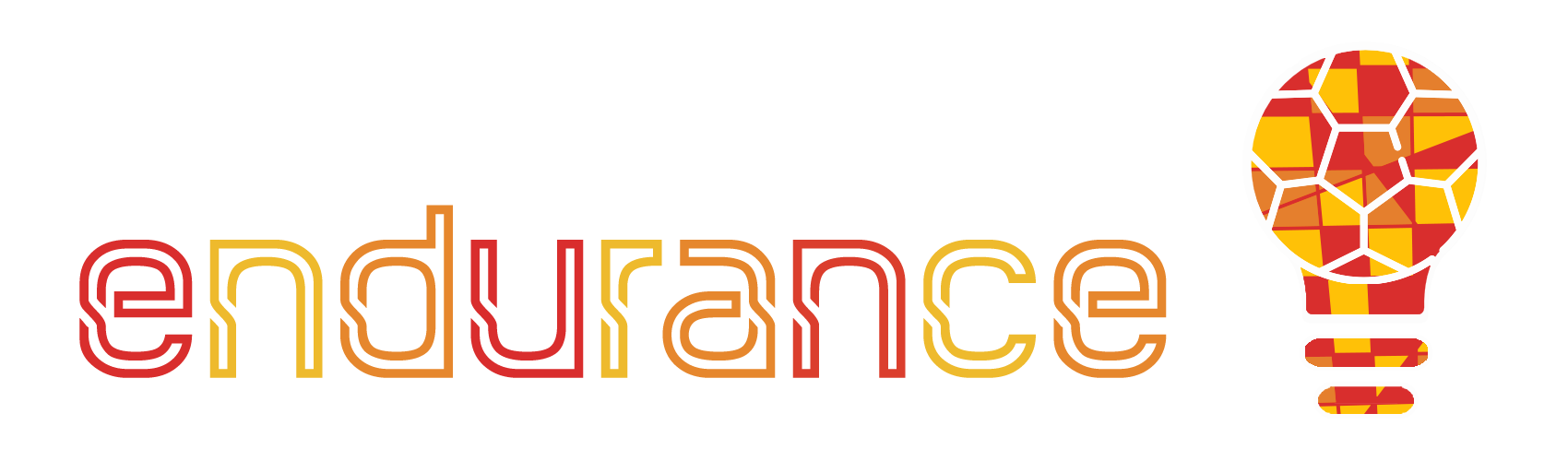 1.Objectives & Goals
At the end of this module, you will be able to:
Innovation process
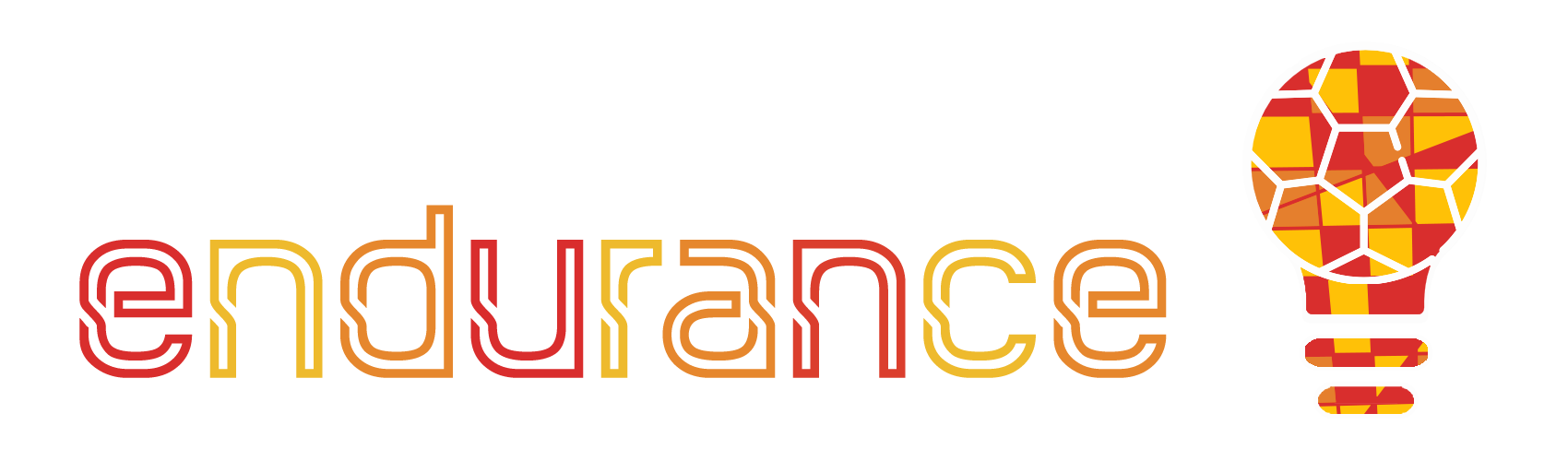 After studying this unit, you can define the concept innovation and list the phases of an innovation process.
Idea generation methods
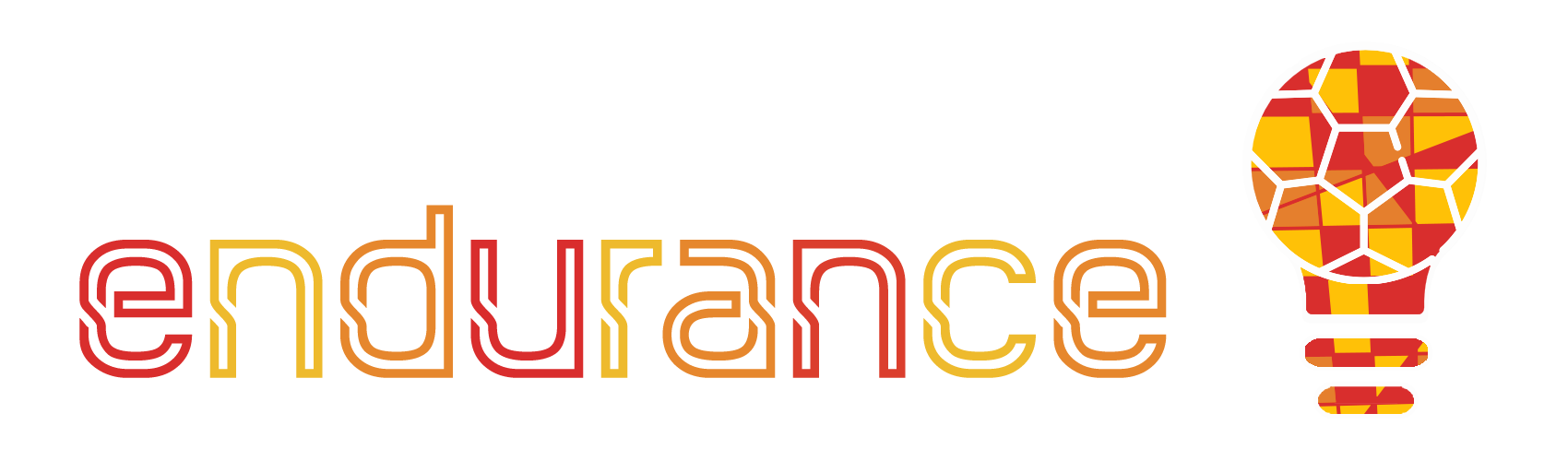 After studying this unit, you will understand the meaning of structured idea generation methods and in addition you have a possibility to test a couple of methods.
Blue Ocean Strategy
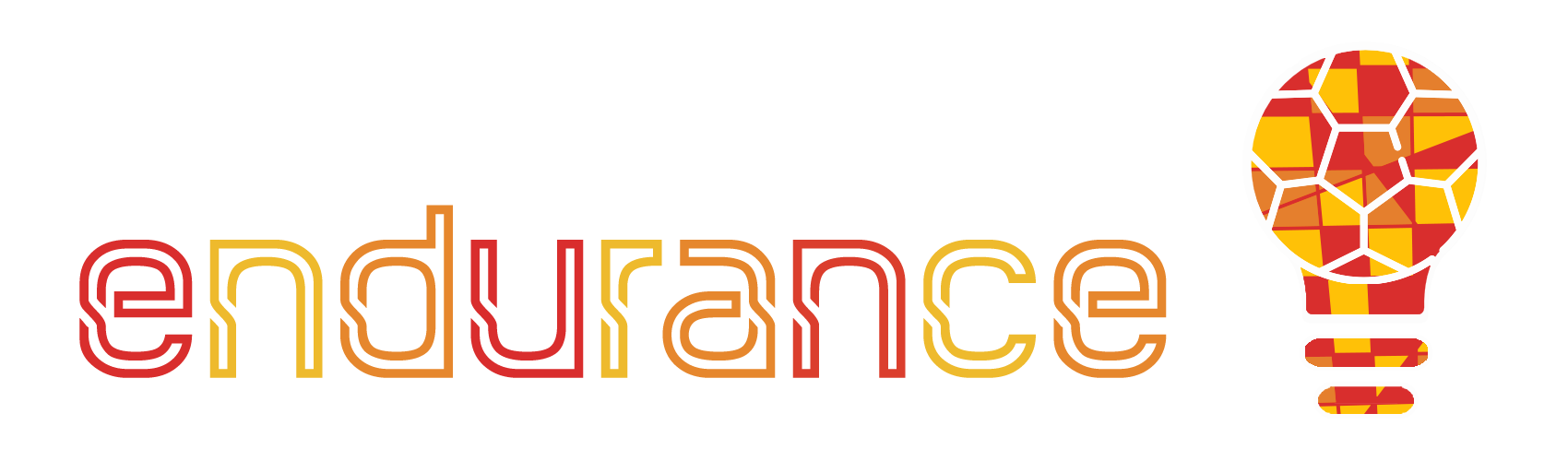 After studying this unit, you will understand the idea of the Blue Ocean Strategy when creating new markets for your company. And in addition you can prepare a four-actions-framework for your own business idea.
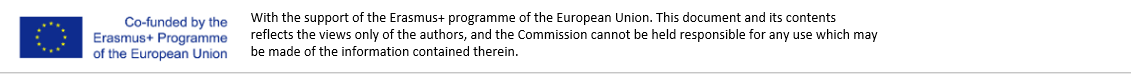 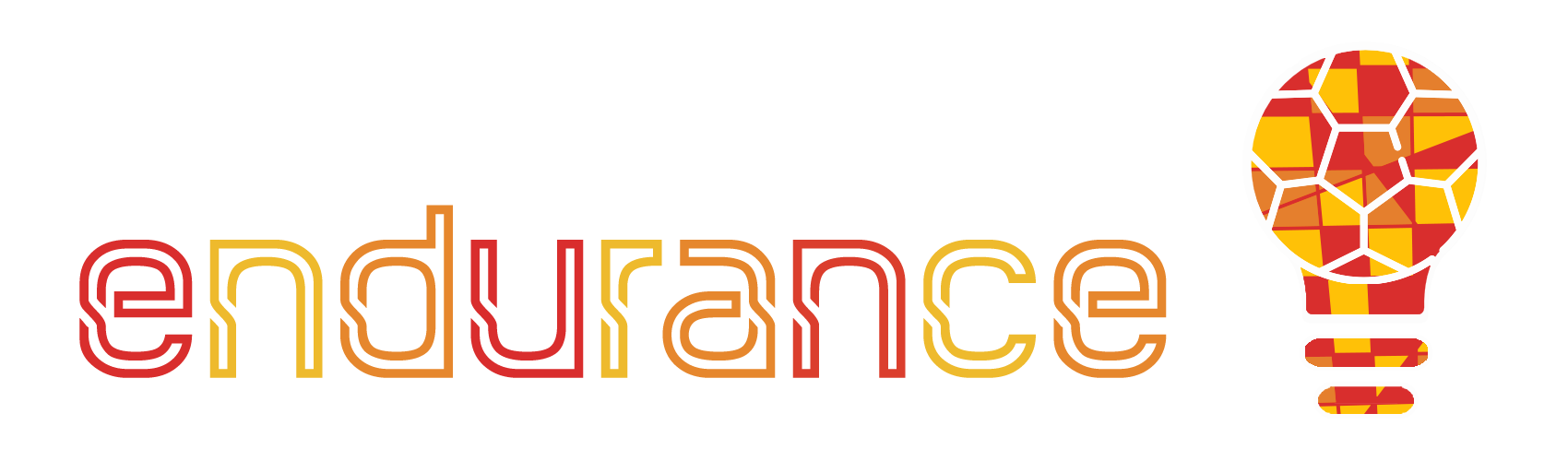 Index
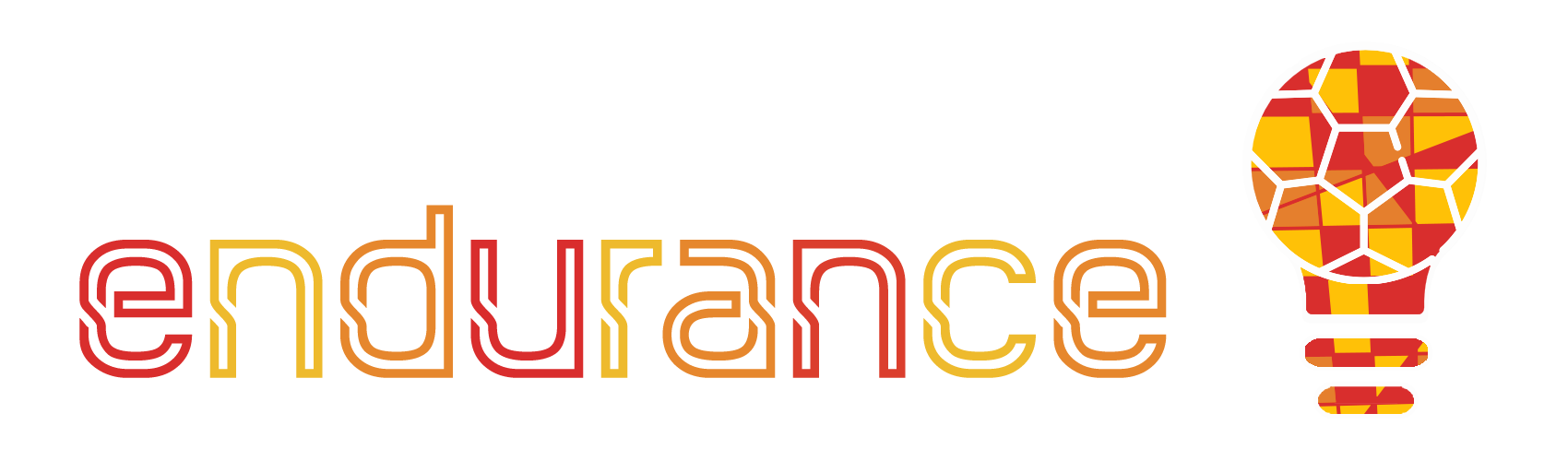 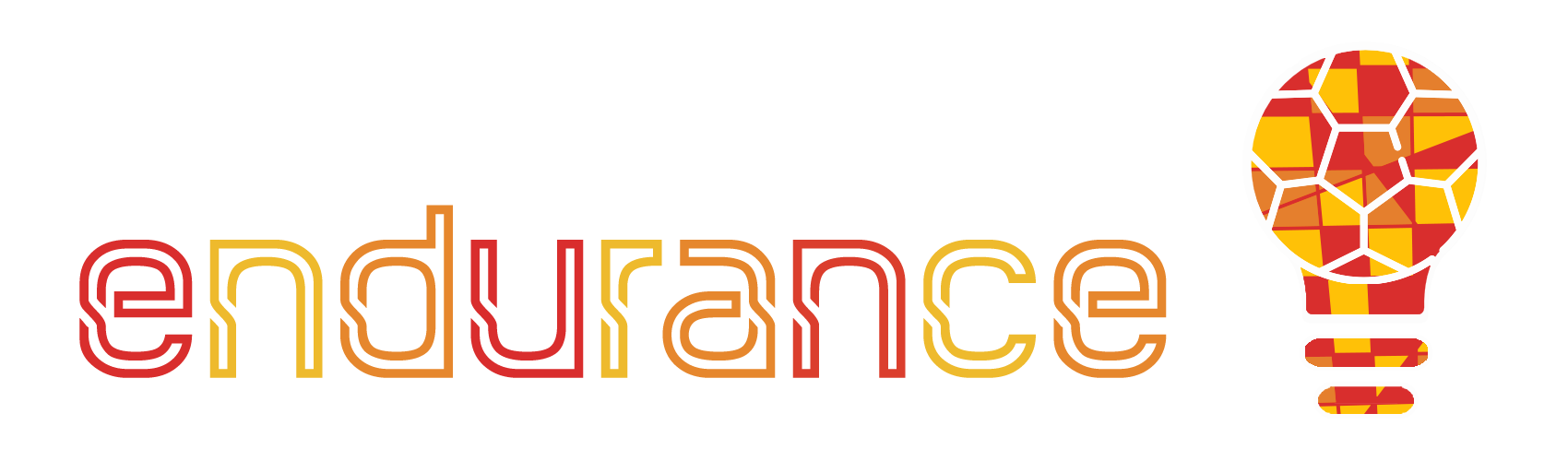 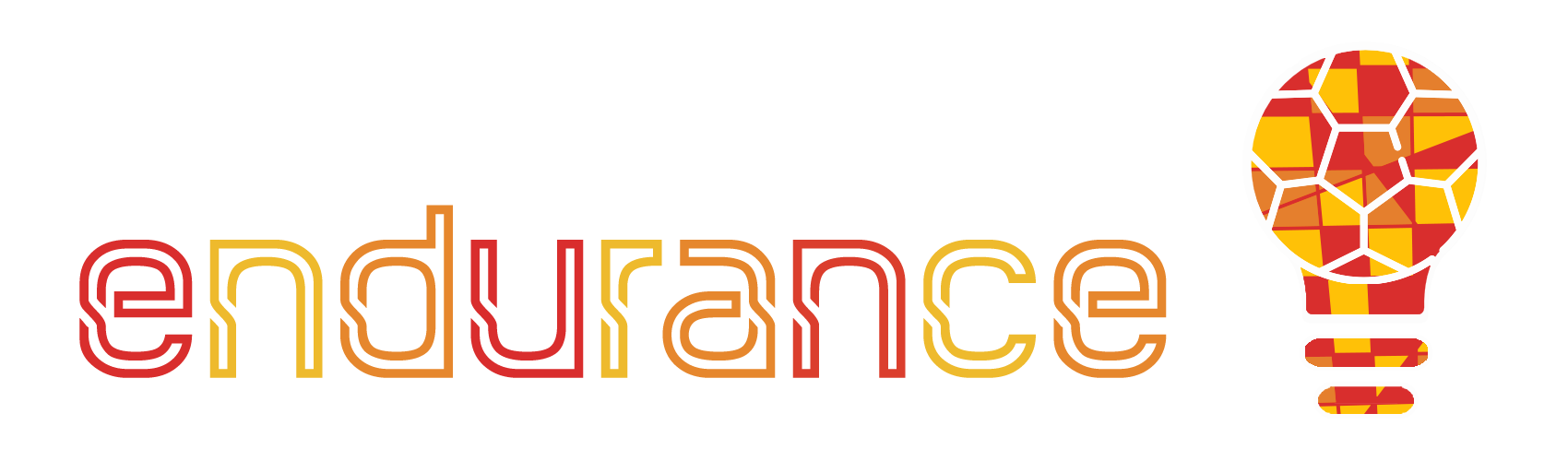 Unit 1
Unit 2
Unit 3
Introduction to Blue Ocean Strategy:

Implement your ideas in four-action-framework
Introduction to Idea generation methods:

1. Brainstorming
Introduction to Brainstorming
RULES for Brainstorming 
STEPS for Brainstorming
2. Brainwriting
6-3-5 Brainwriting
Brainwriting Online
3. 5Y/The 5 Whys Problem Solving Method
4. Six Thinking Hats(R) Metho
Introduction to Design Thinking process:

Take the users’ perspective and empathize with the problem they experience.
Define the problem in detail by aggregating the available dispersed information. 
Brainstorm various possible solutions for the problem by combining imaginative insights and generate the broadest possible range of ideas. 
Prototype the solution to identify new paths and highlight strengths and weaknesses.
Test the prototype by soliciting feedback from the final users
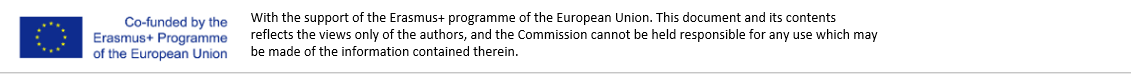 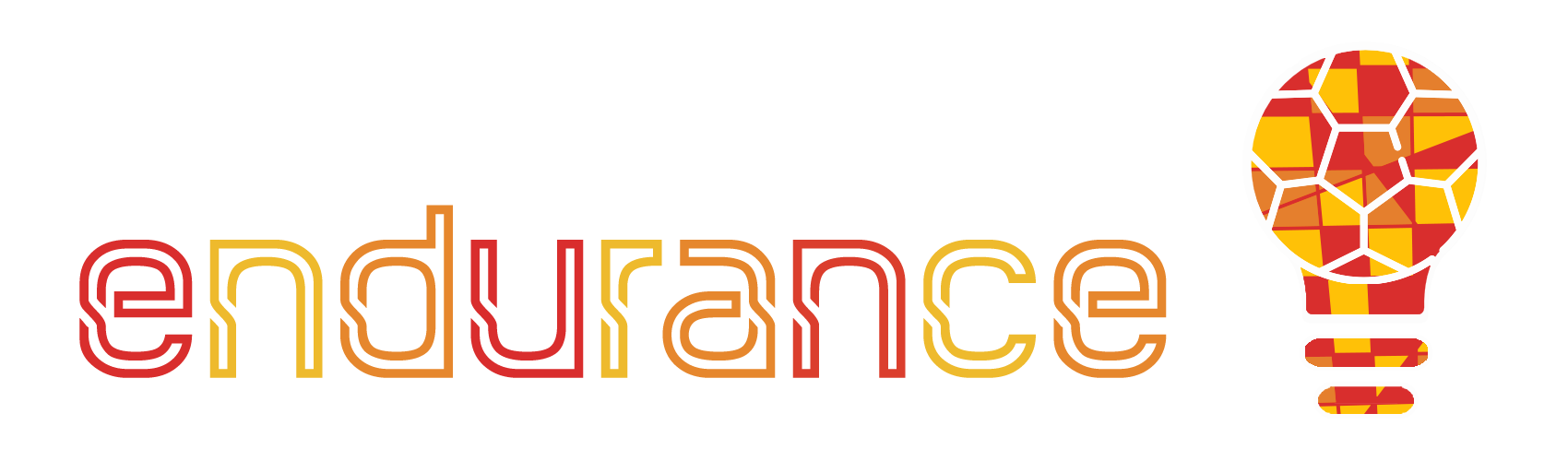 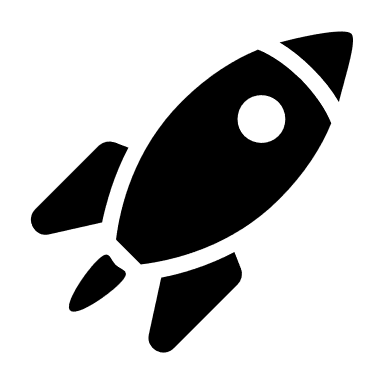 Unit 1
Definition

Athletes often have to be innovative, both in training and in competition. Innovation skills are an important part of sports. The same skills are a vital part of business, when planning your business and thinking about competitive advantage. 
Innovation is the commercialization of an idea (the ability to create value through new ideas and improved solutions).
Innovation skills are essential for entrepreneurs and for those planning to start their own businesses. Entrepreneurs have to be able to keep up with the changes in the market and the operating environment.
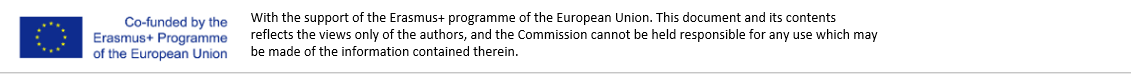 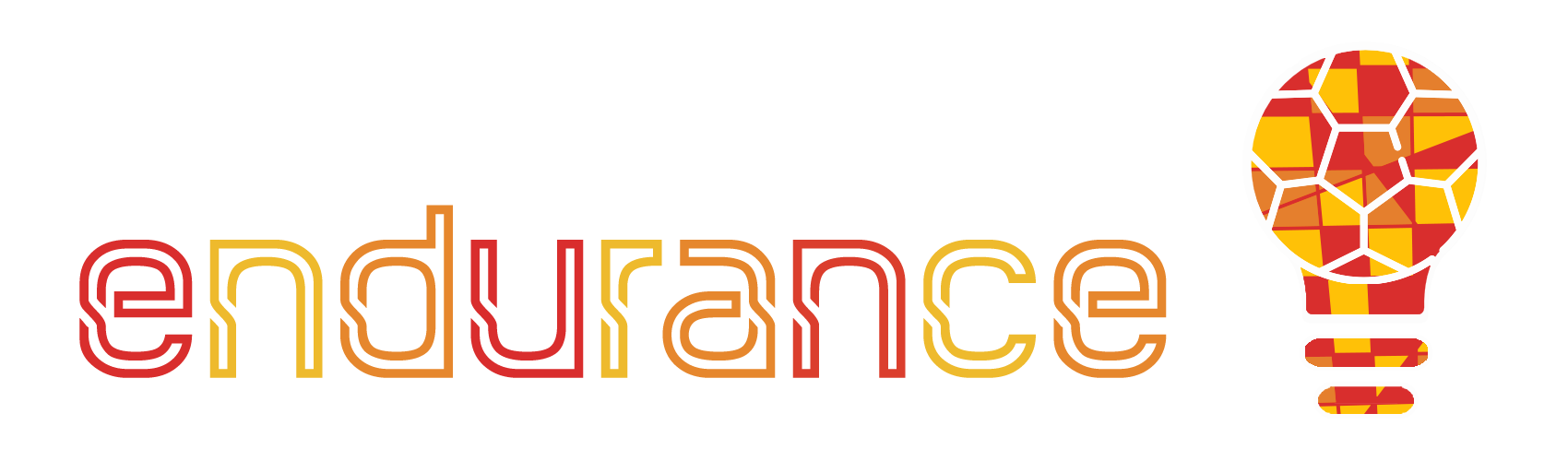 Unit 1
Design Thinking process.

1. Take the users’ perspective and empathize with the problem they
experience.
2. Define the problem in detail by aggregating the available dispersed
information.
3. Brainstorm various possible solutions for the problem by combining
imaginative insights and generate the broadest possible range of
ideas.
4. Prototype the solution to identify new paths and highlight strengths
and weaknesses.
5. Test the prototype by soliciting feedback from the final users
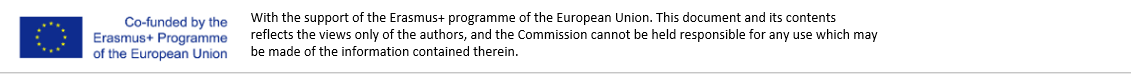 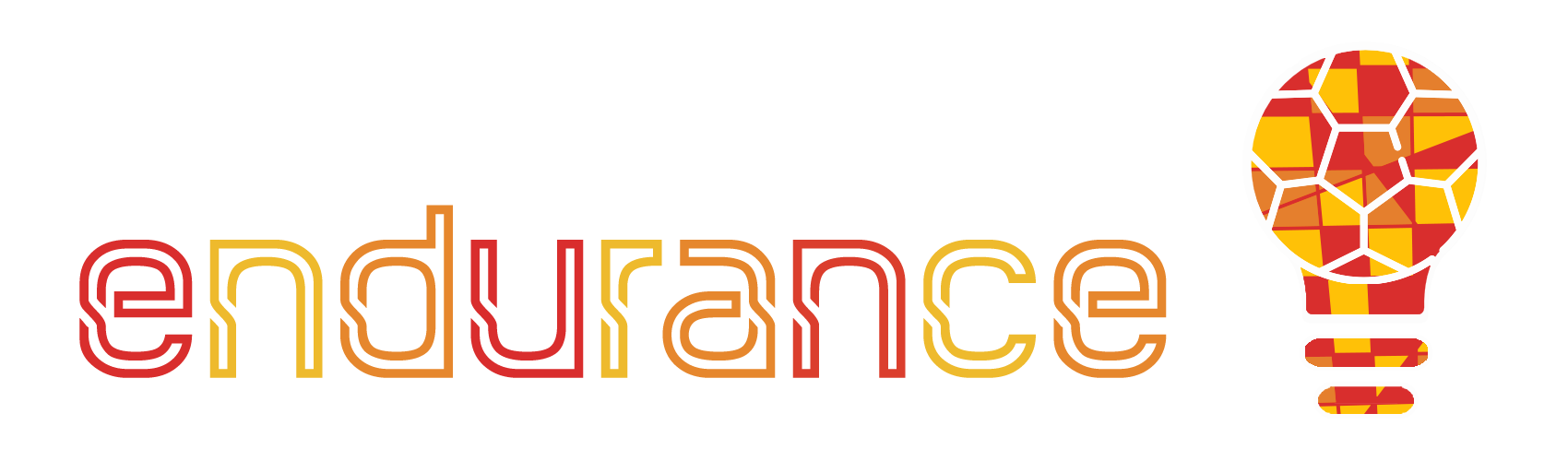 Unit 1
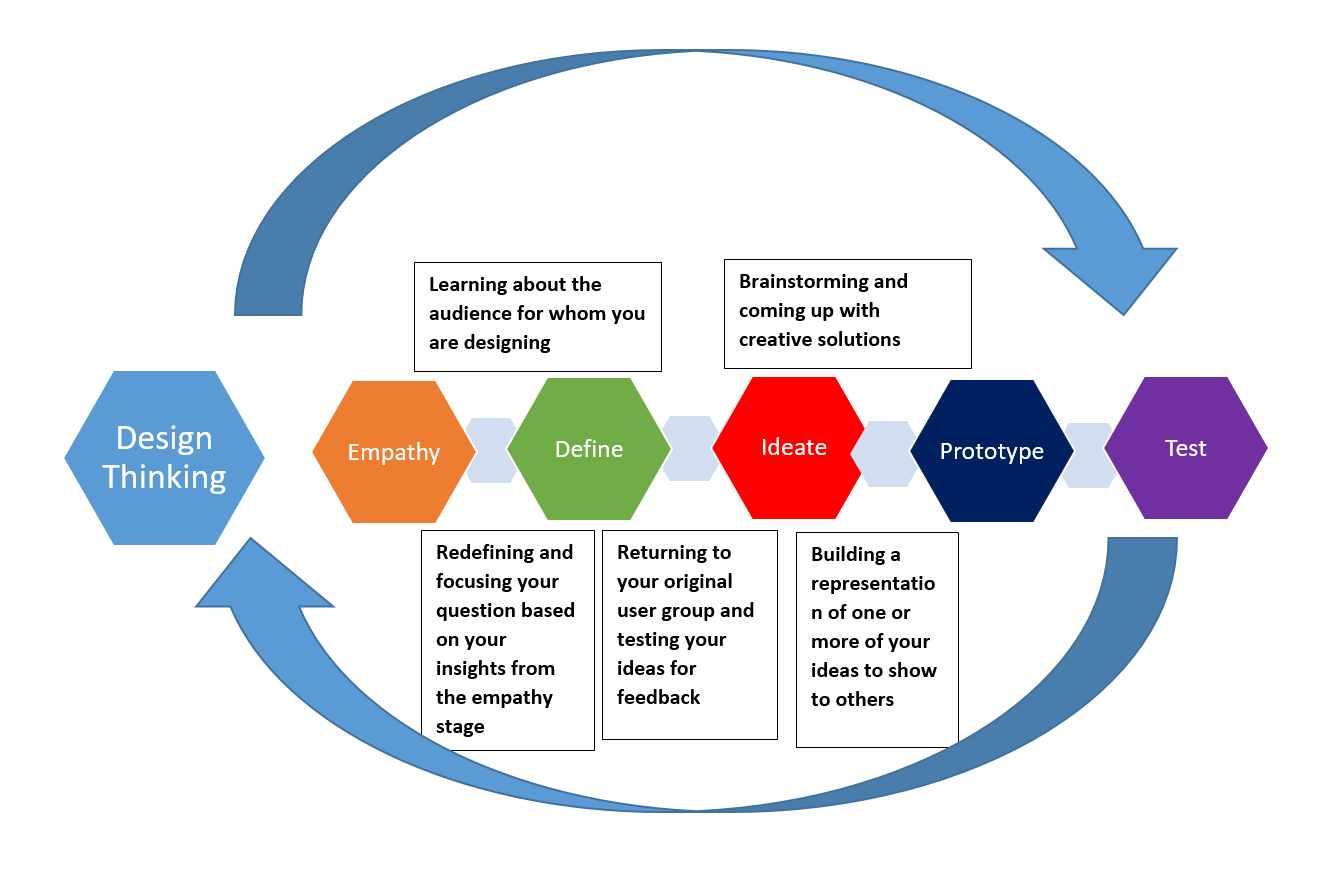 https://commons.wikimedia.org/wiki/File:Design_thinking.png
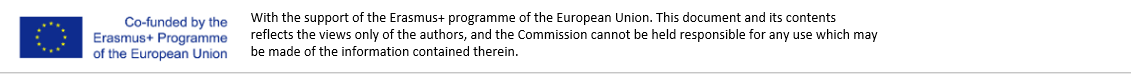 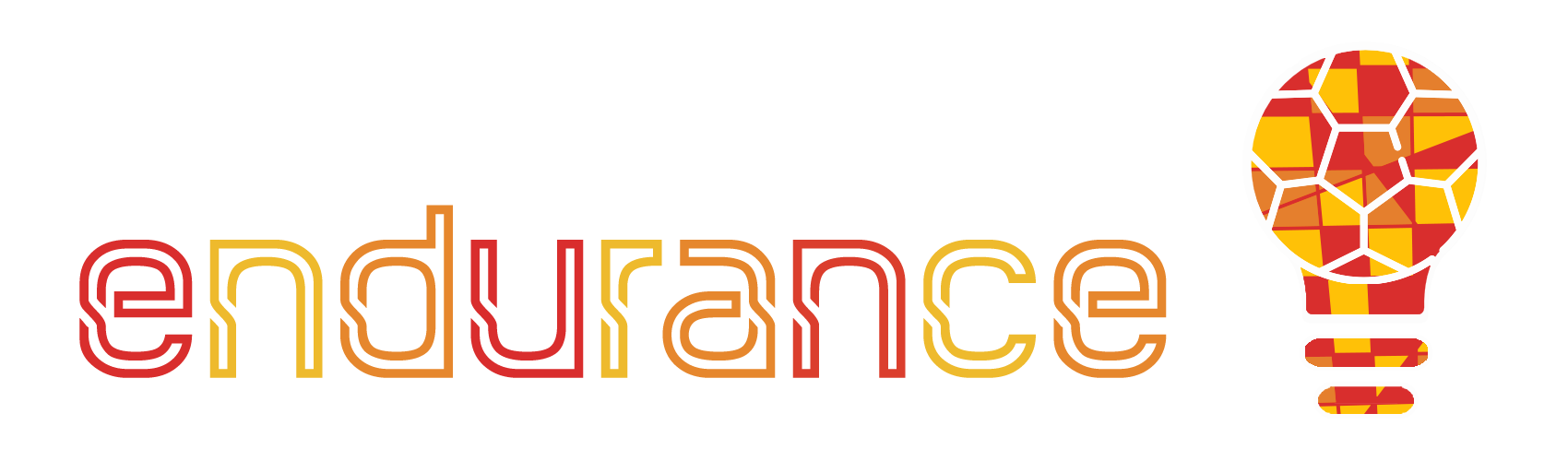 Unit 1
Introduction to Idea generation methods

1. Brainstorming
2. Problem Solving
3. Idea generation
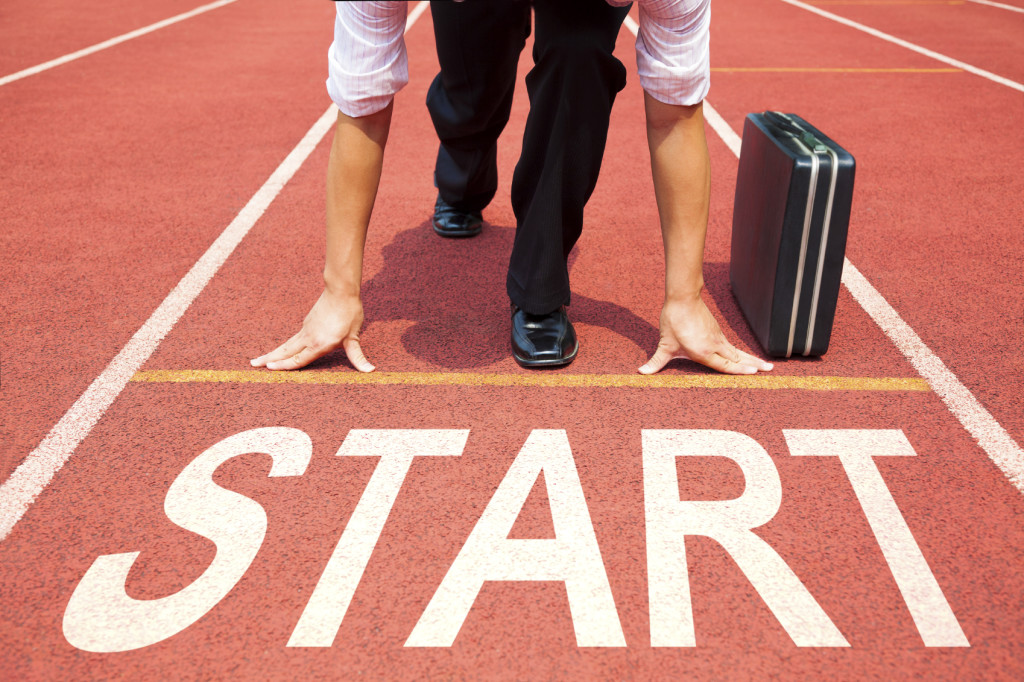 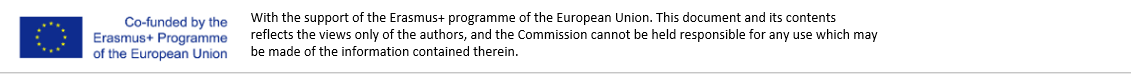 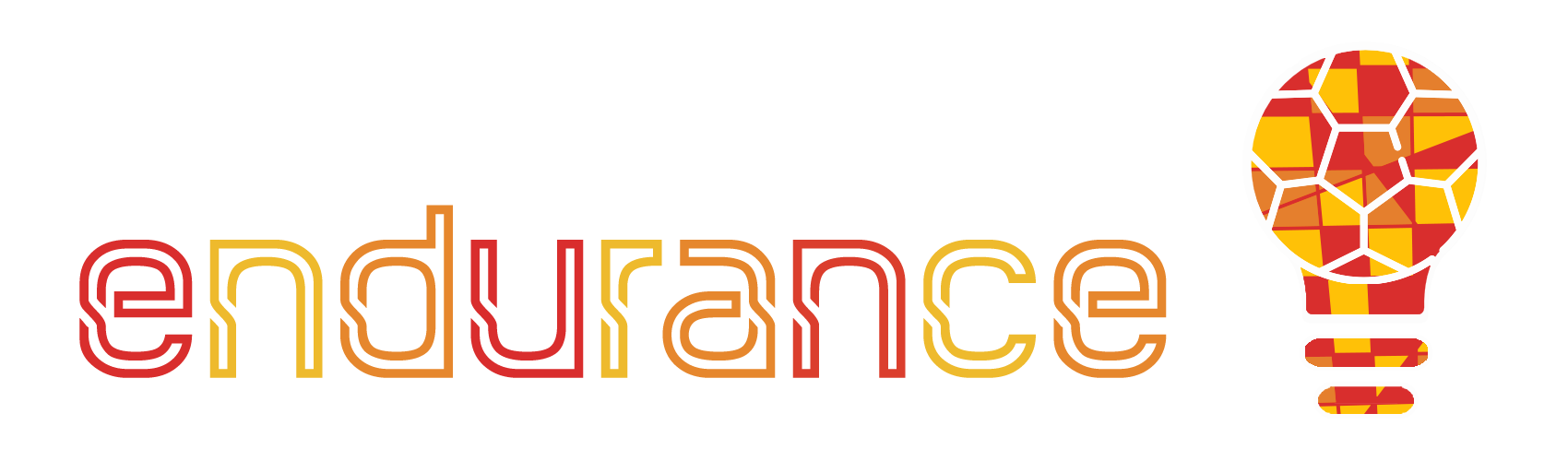 Unit 2
Brainstorming

Brainstorming is about generating lots of ideas, about collaboration and openness to wild solutions.
Avoid discussions of why ideas may not work. This behaviour kills creativity and shifts the group mindset from a generative one to a critical one. The only way to get to good ideas is to have many to choose from. 
There are many variations on how to run a brainstorming, using flipcharts, sticky notes, using techniques such as “brainwriting”, “alphabet”, “grid” or “circle brainstorming”.
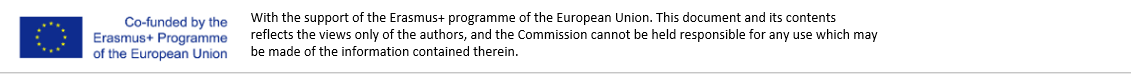 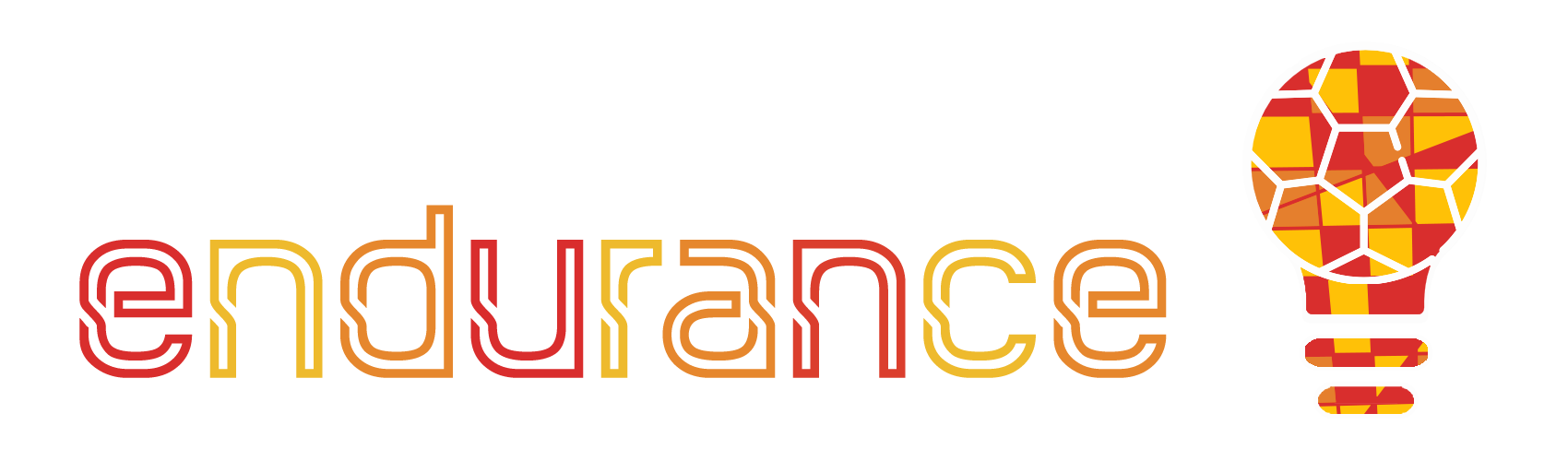 Unit 2​
STEPS for Brainstorming: 

1. Setup
2. Facilitate 			
3. Follow-up
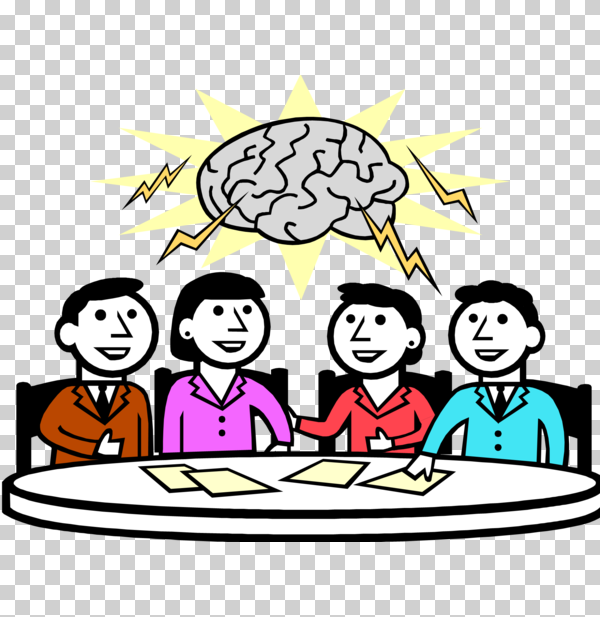 https://key0.cc/freepng/270382-Brainstorming-School-Based-Management-Clipart
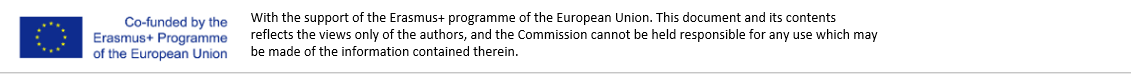 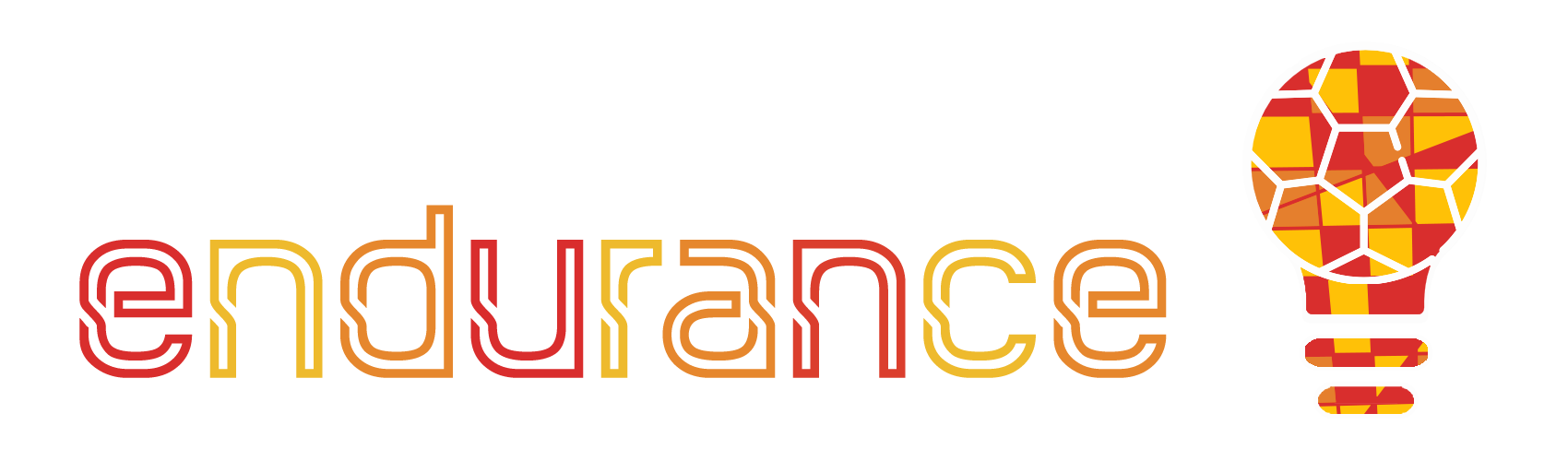 Unit 2​
Brainwriting exercise in class

Find information and study the 6-3-5 technique. Organise a brainwriting session in class.
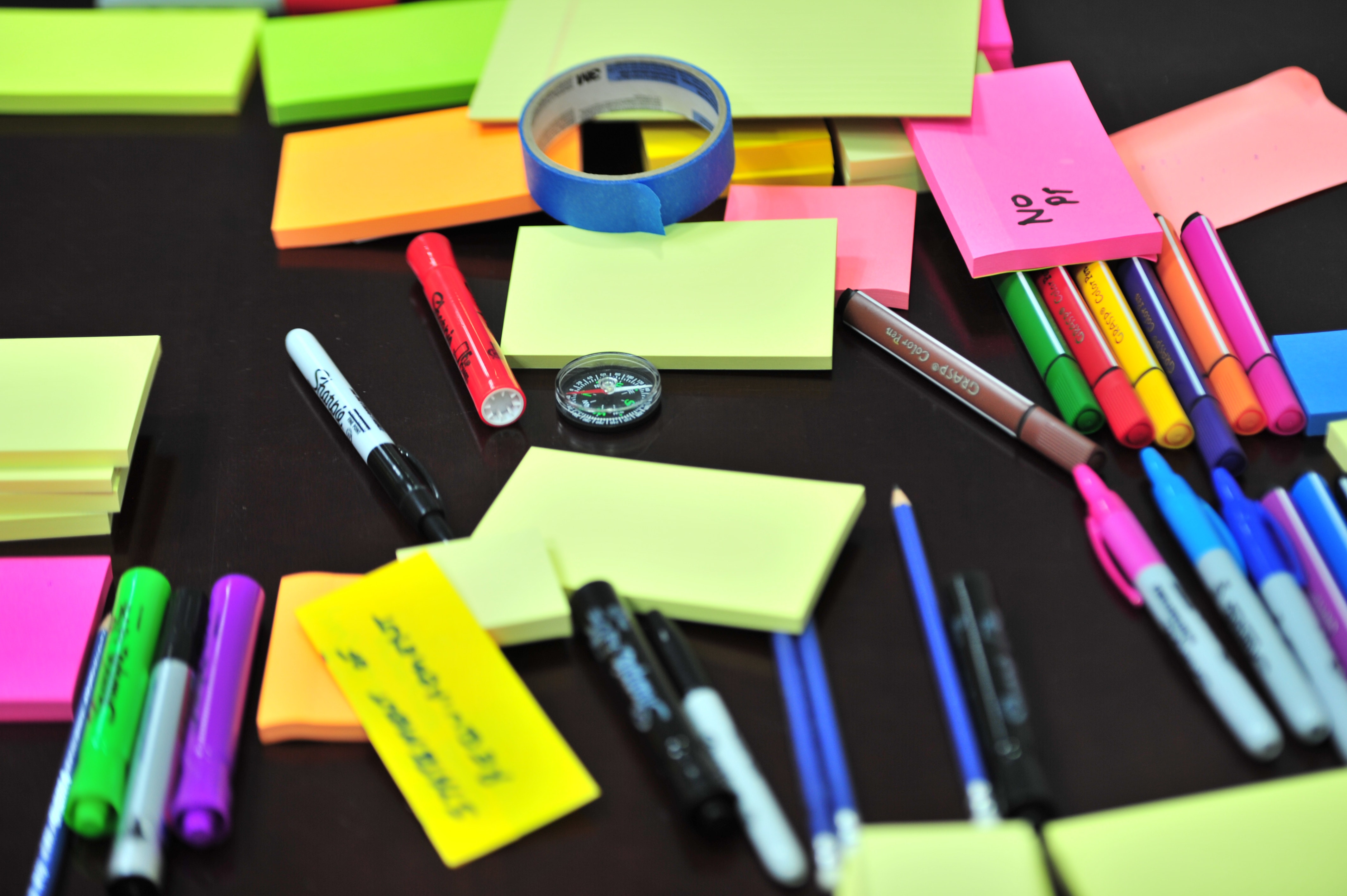 Photo by Frans Van Heerden from Pexels
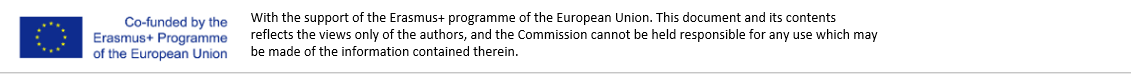 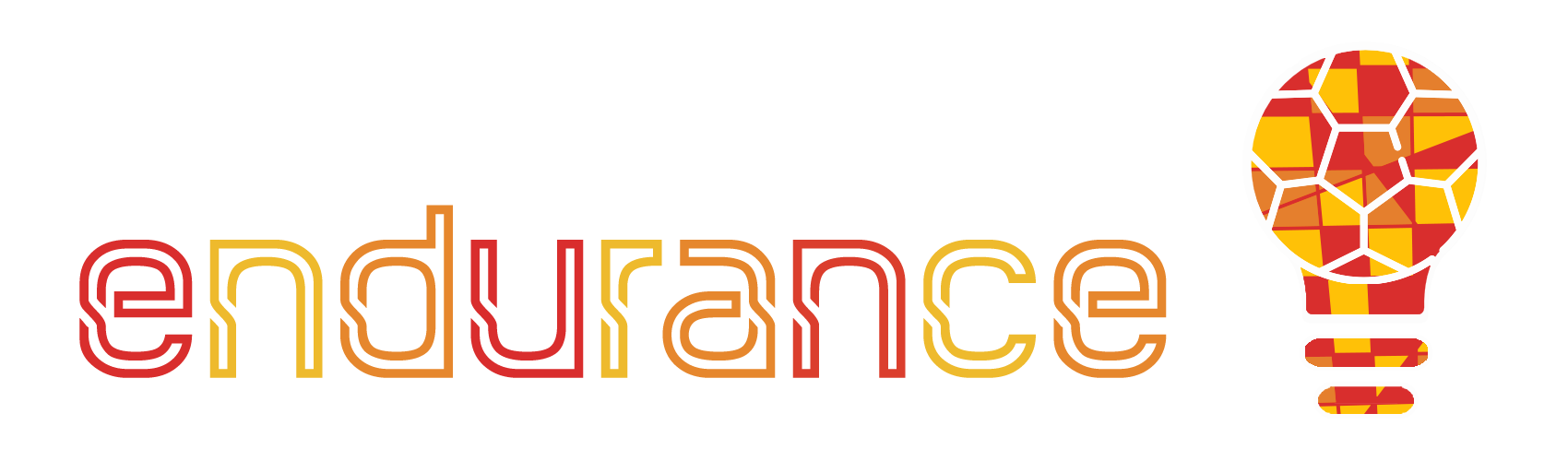 Unit 2​
Test Brainwriting Online

Brainwriting sessions can also be hosted online in a remote or virtual meeting; for example: Online whiteboard for Visual Collaboration www.miro.com. 

OPTIONAL: Find other online software for brainwriting.
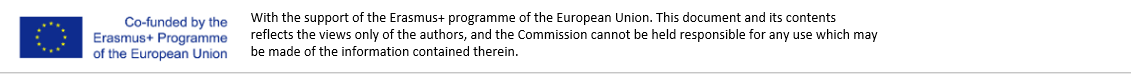 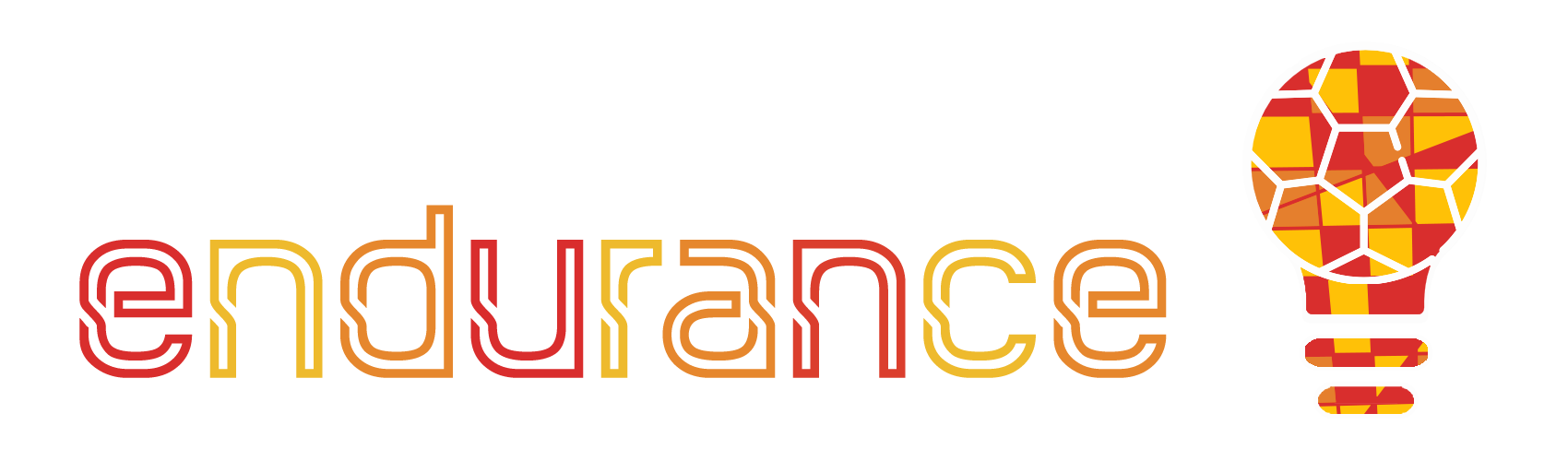 Unit 2​
Problem Solving Method: 5Y/The 5 Whys 

 https://youtu.be/B-M3YlA2KDg  gets you to the root of a problem quickly. 

The 5 Whys technique is true to this tradition, and it is most effective when the answers come from people who have hands-on experience of the process or problem in question.

The method is remarkably simple: when a problem occurs, you drill down to its root cause by asking "Why?" five times. 

Then, when a counter-measure becomes apparent, you follow it through to prevent the issue from recurring. 

OPTIONAL ASSIGNMENT: Test this method in class. https://www.mindtools.com/pages/article/newTMC_5W.htm)
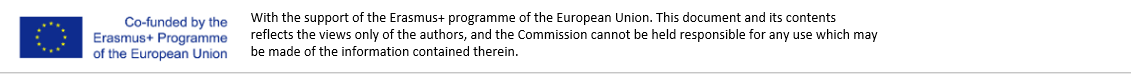 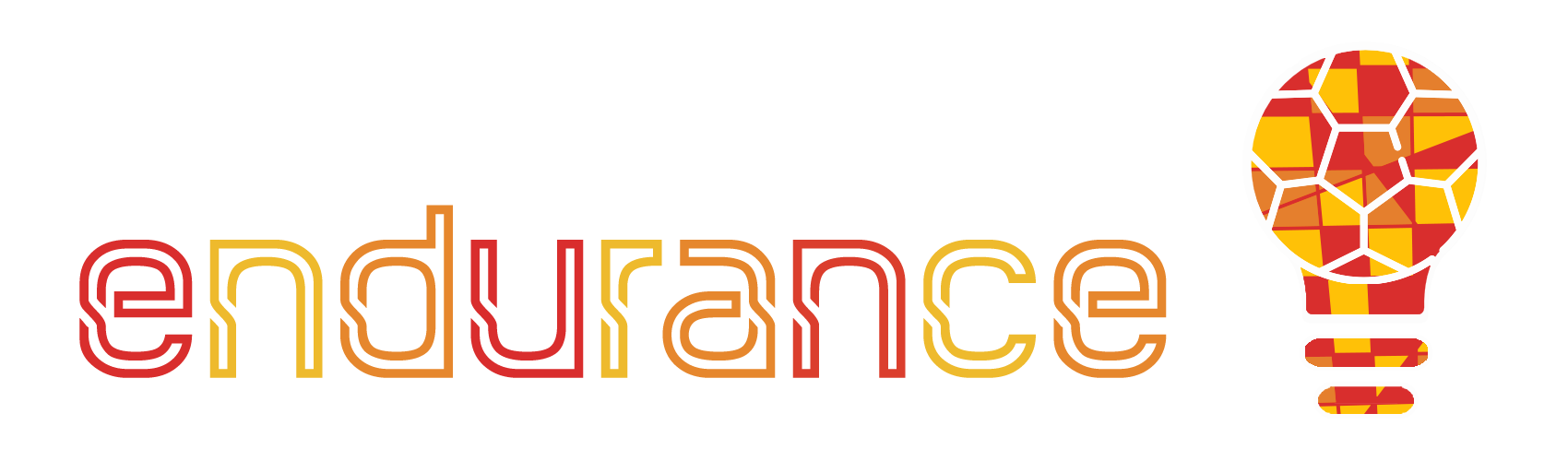 Unit 2​
Idea Generation Method: Six Thinking Hats(R)

helps you to look at a decision in different ways with a role-playing model developed by Edward de Bono in 1986. 

Each has represents a different lens or pespective on a particular issue and is an insightful activity that prevents narrow thinking. 

It serves as a team-based problem solving and brainstorming technique that can be used to explore problems through various perspectives in order to uncover options that might otherwise be overlooked. 

https://youtu.be/oHiwpz7r4wY 

OPTIONAL ASSIGNMENT : Generate new ideas by using this method in class.
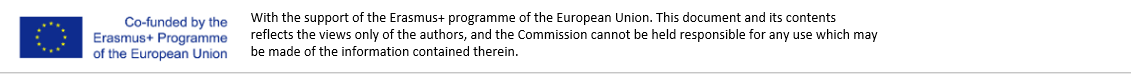 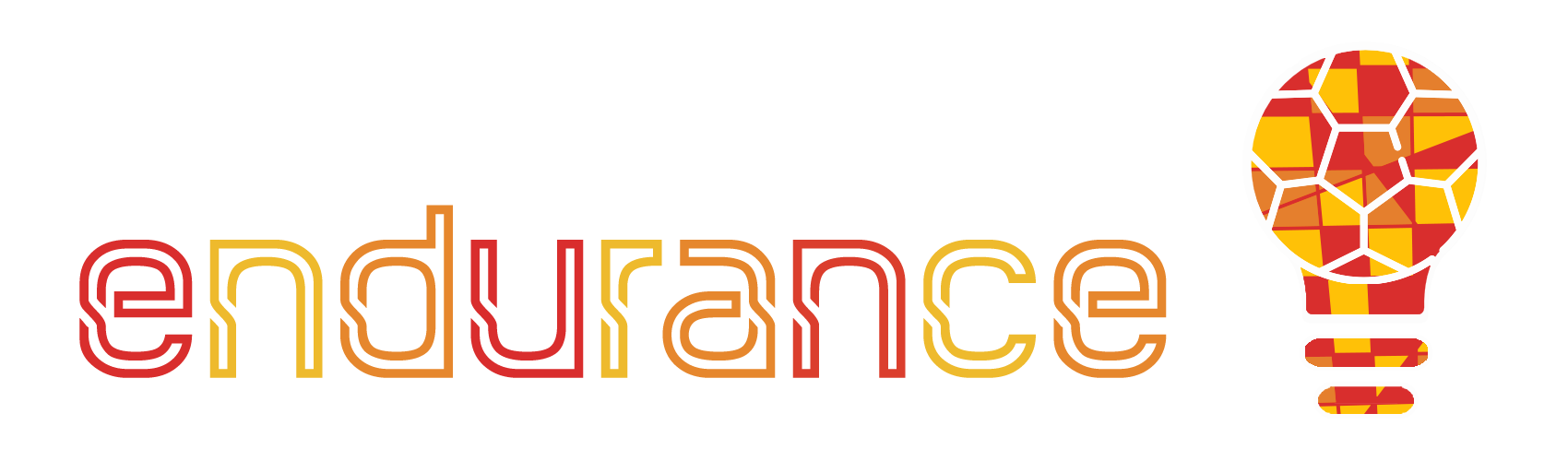 Unit 3
Blue Ocean Strategy 

Do you want to create game-changing ideas? Here are six ways to create your blue ocean ideas and strategy https://youtu.be/NUWKiC2Jg-A 
Blue ocean strategy is the simultaneous pursuit of differentiation and low cost to open up a new market space and create new demand. 
It is about creating and capturing uncontested market space, thereby making the competition irrelevant. (https://www.blueoceanstrategy.com/what-is-blue-ocean-strategy/)
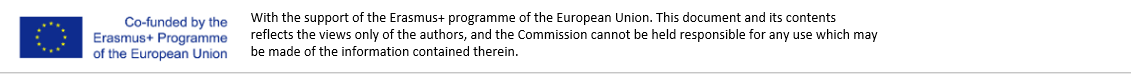 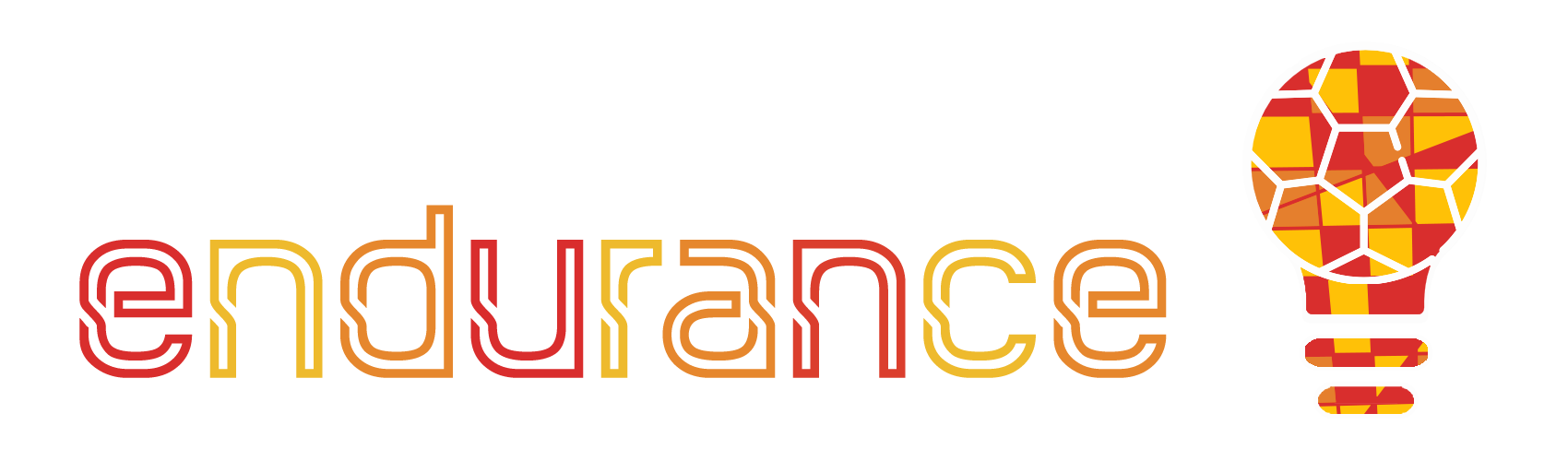 Unit 3
Differences between Red and Blue Ocean
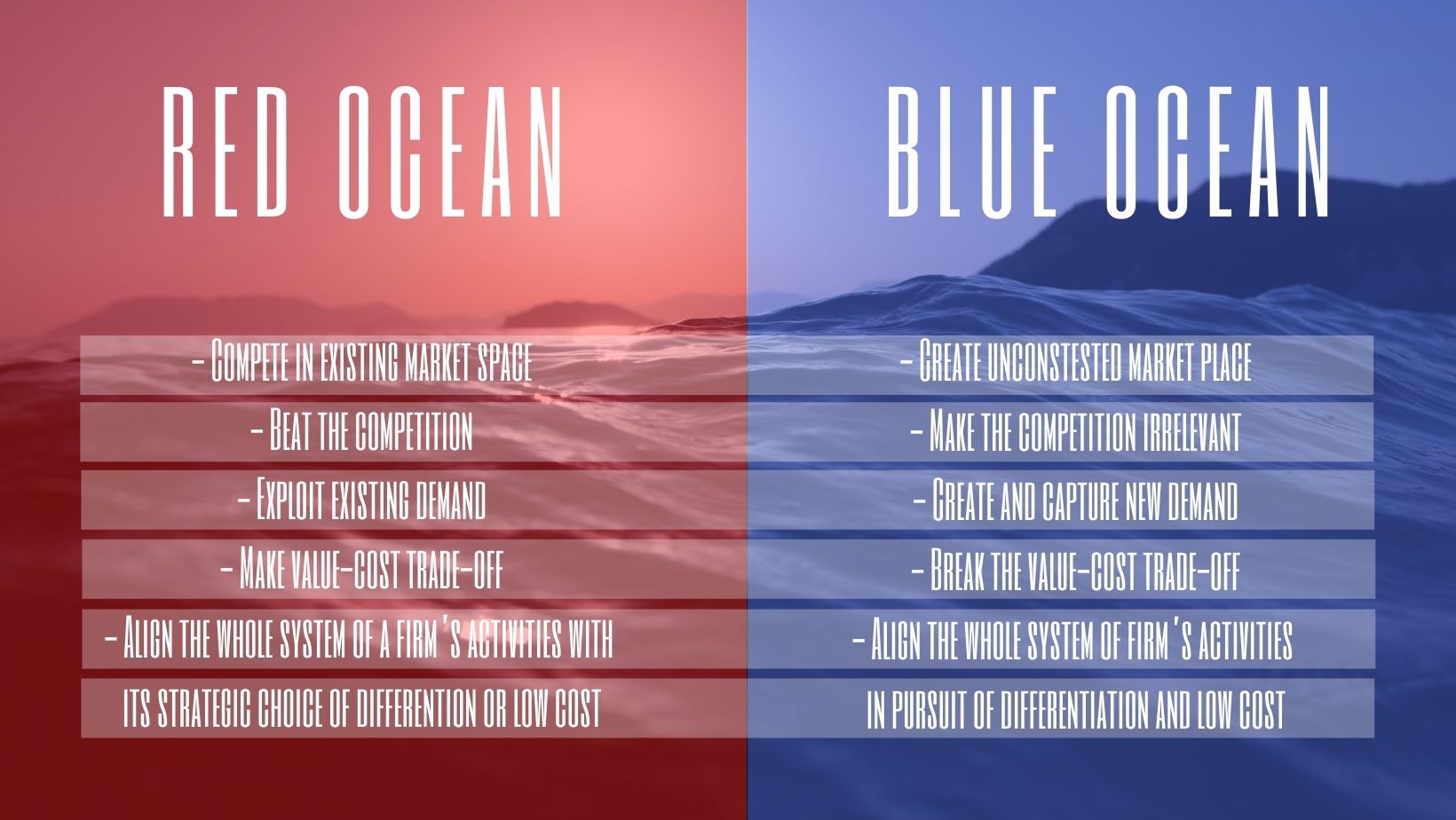 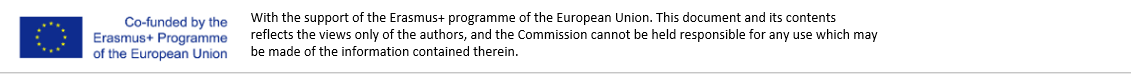 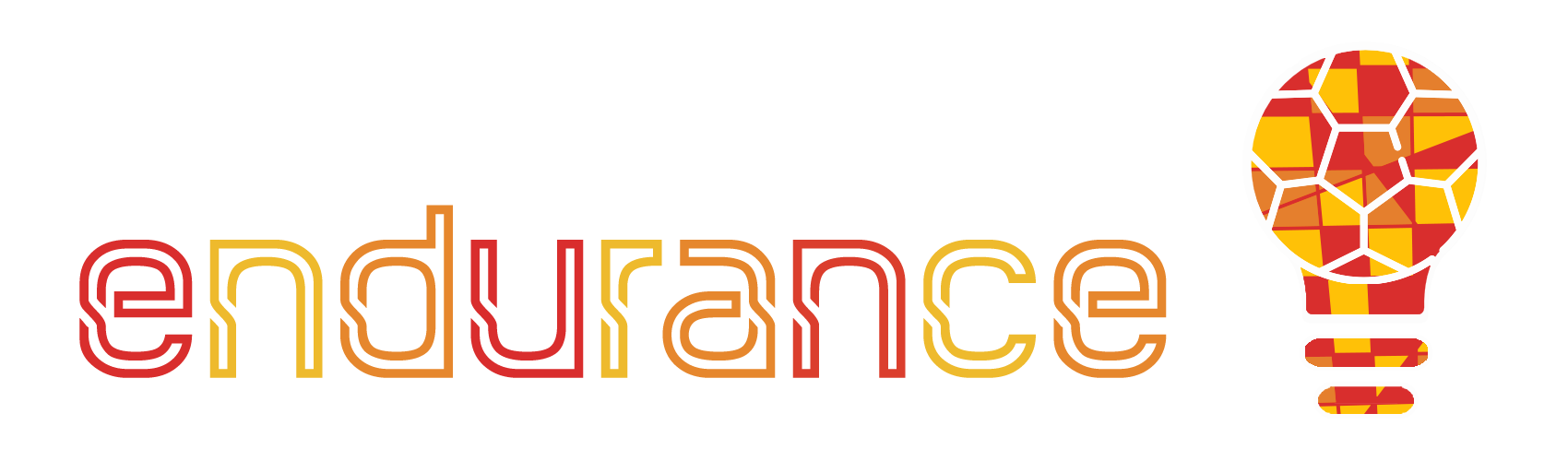 Unit 3
Hands-on task: Four-actions-framework

First, study this material:
https://www.blueoceanstrategy.com/tools/four-actions-framework/
Prepare your four actions framework and present it in class.
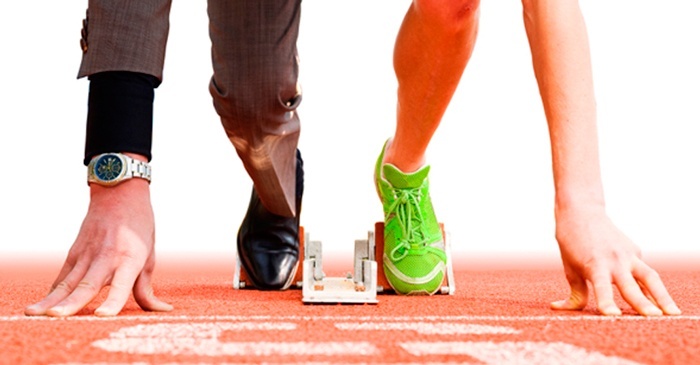 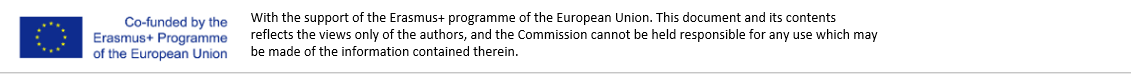 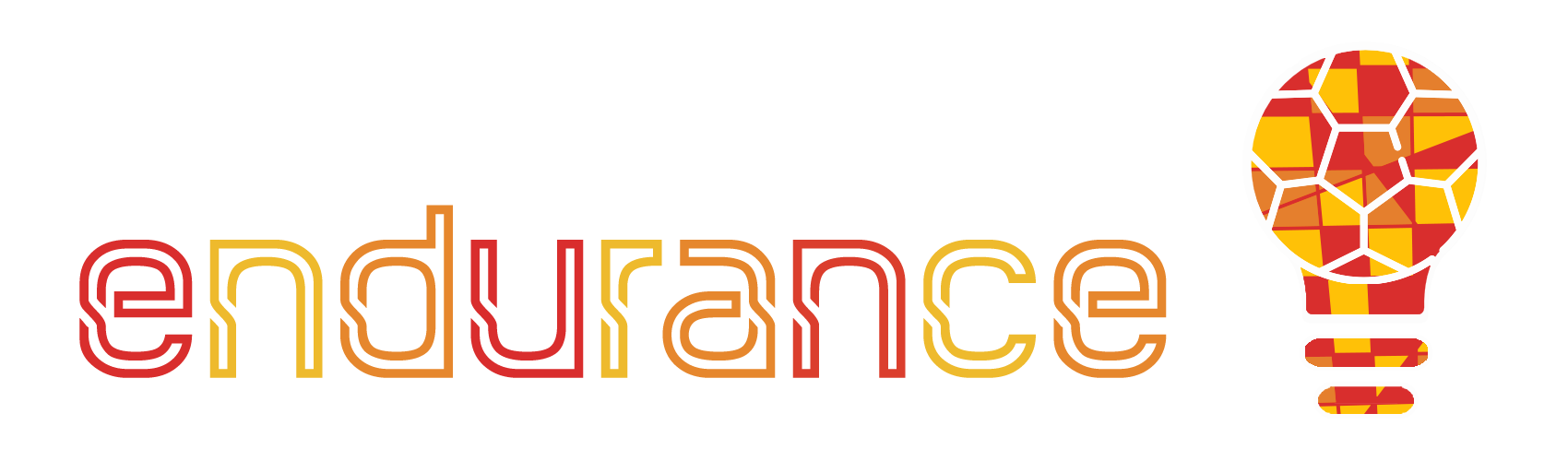 Summing up
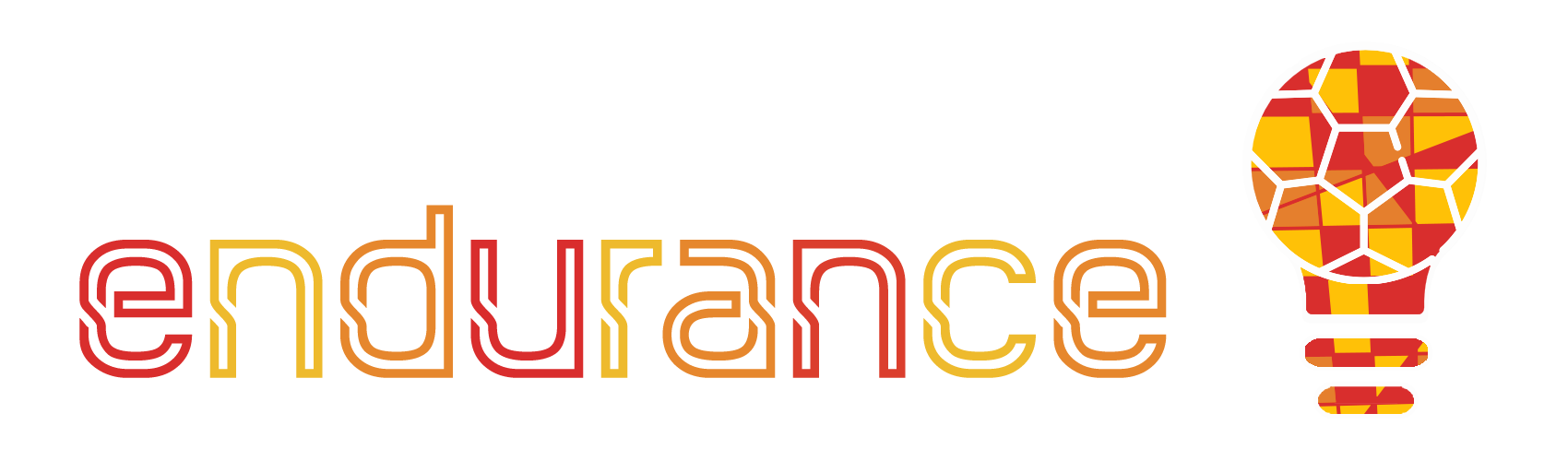 Introduction to Blue Ocean Strategy
A way to pursuit a differentiation and low cost  to open up a new market space and demand
A way to create and capture uncosted market place to make competition irrelevant.
Introduction to Design Thinking
Understand and define customer problem
Benchmarking and data collection
Design multiple solutions
Do cheap and fast experimentation
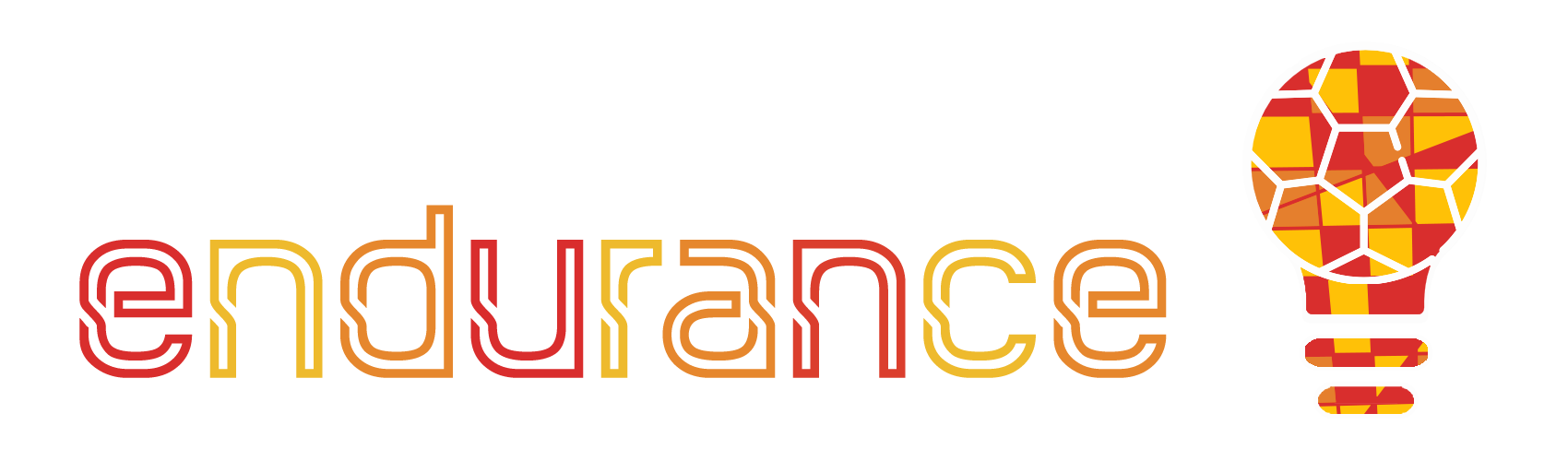 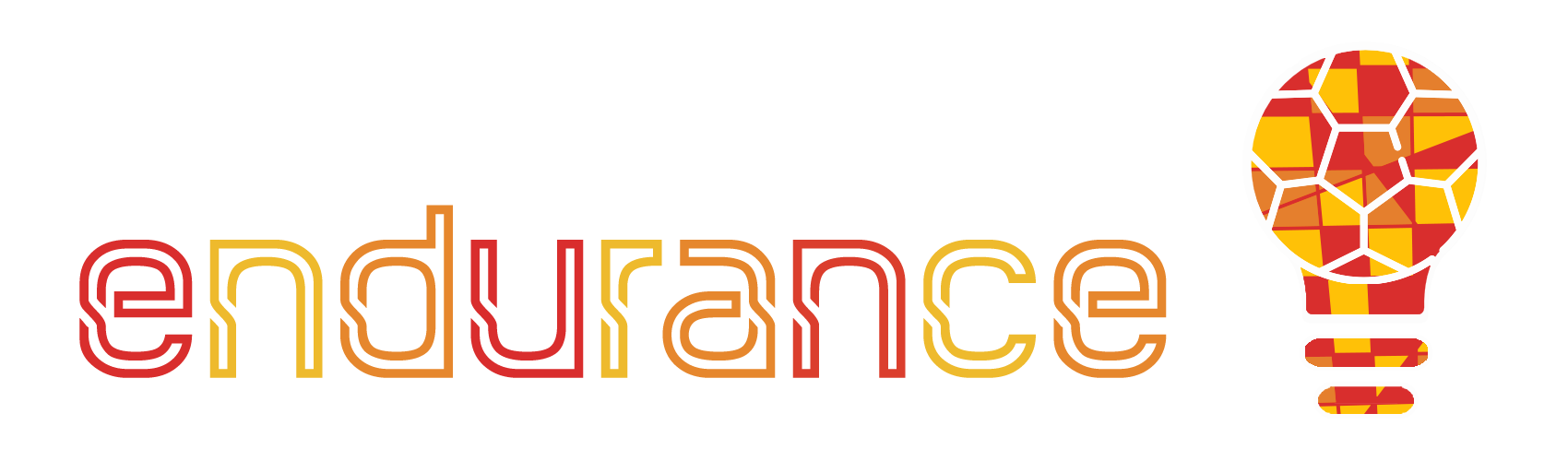 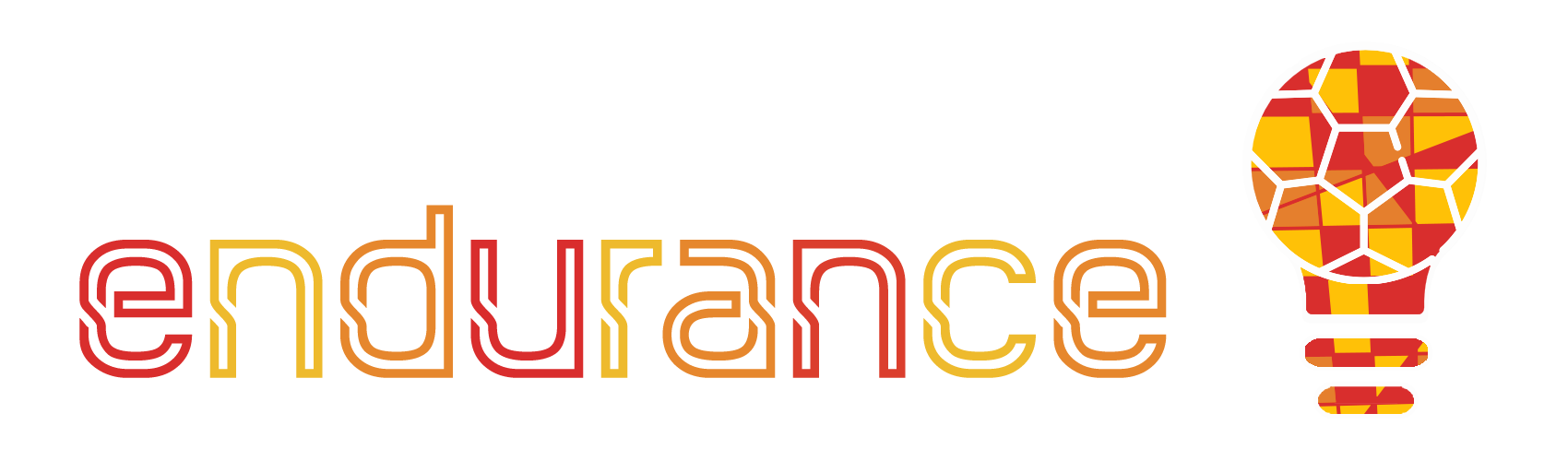 Introduction to Idea generation methods
Brainstorming
Brainwriting
The Five Whys Problem Solving Method
6 Thinking hats Method
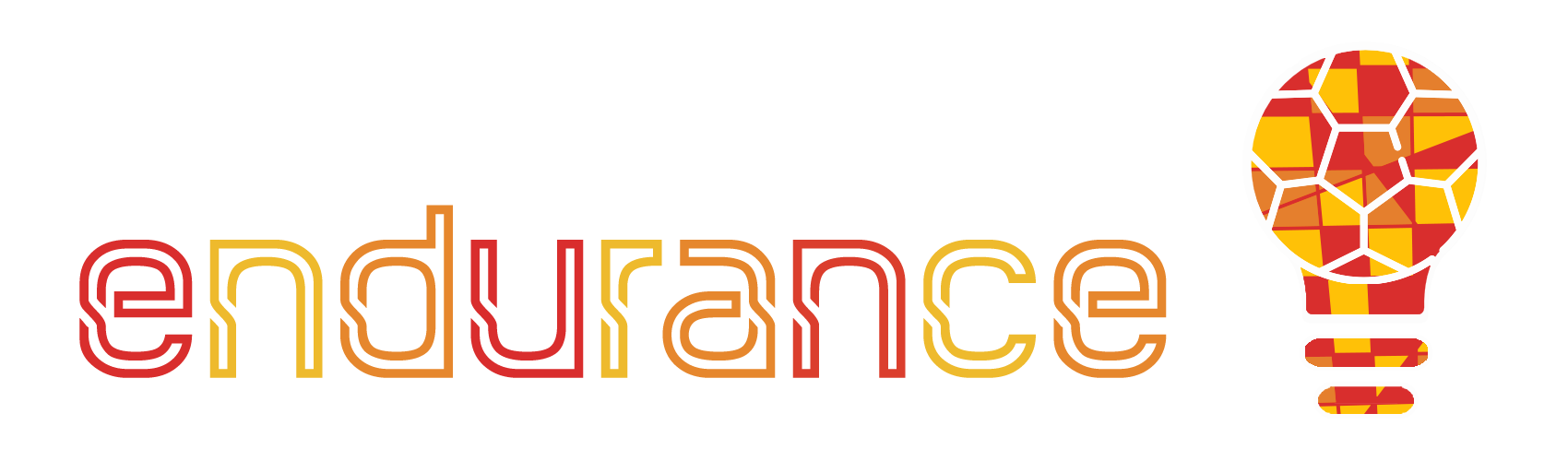 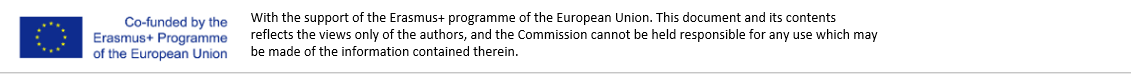 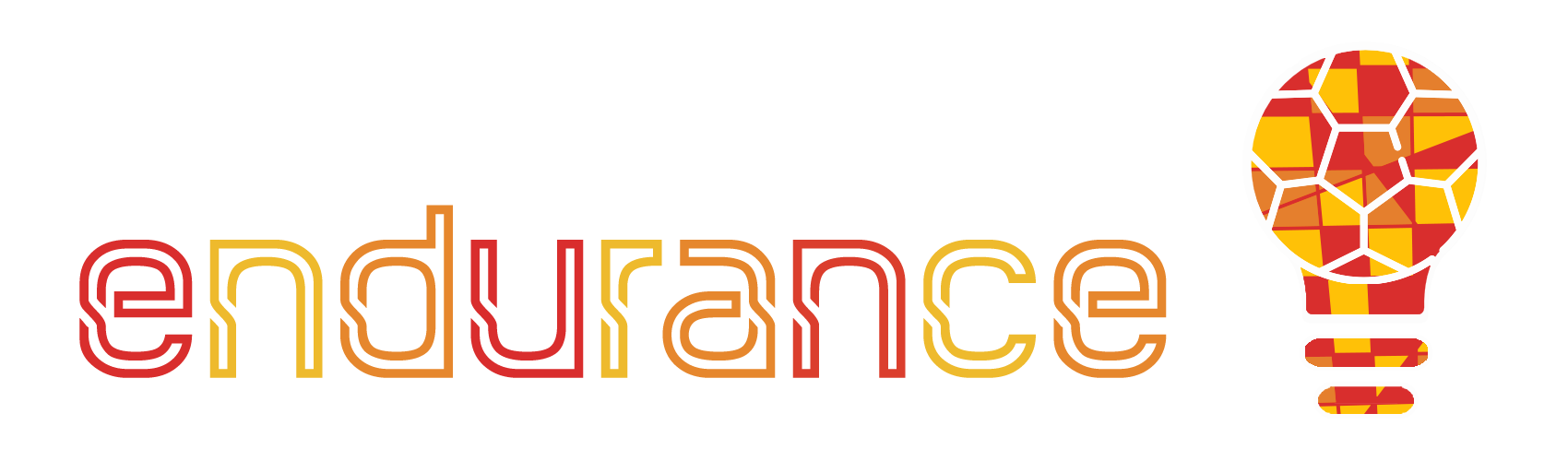 Self-assessment test
Question 2
Question 1:
What is innovation and why is it important in business?
Question 3
What are the phases of the design thinking process?
Tell basic principles of brainstorming.
Question 5
Question 4
Question 6
Explain basic ideas of the Blue Ocean Strategy.
Describe an idea- generation method. When it could be used?
What are the    advantages of the Blue Ocean Strategy for business development?
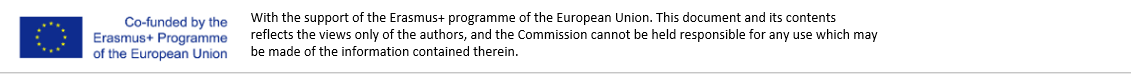